Demo per la gestione dati socialiper l’Emilia-Romagna
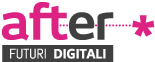 After 2019
Bologna
Situazione Attuale
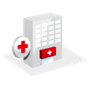 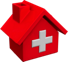 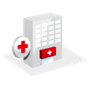 Frammentazione
Non condivisione
Ripetizione lavoro
Sconoscenza situazione assistiti
Senza informazione per decisioni
Politiche reattive
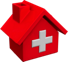 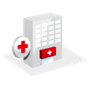 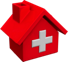 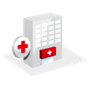 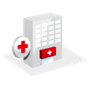 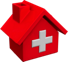 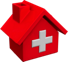 Strutture assistenziali nel territorio
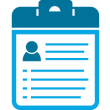 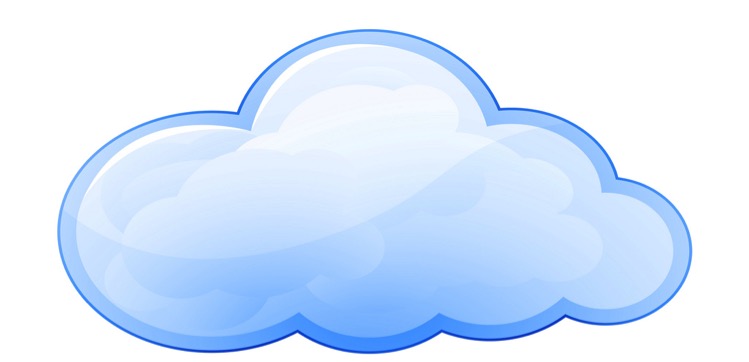 Soluzione Proposta
Dossier
Sociale
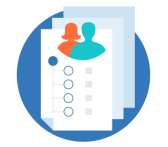 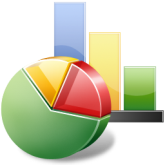 Identificazione
Pazienti Vulnerabili
Analytics
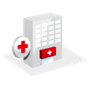 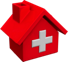 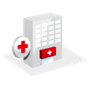 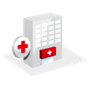 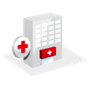 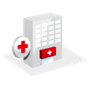 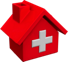 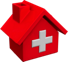 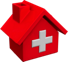 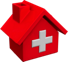 Strutture assistenziali nel territorio
Standardizzazione della Informazione Sociale
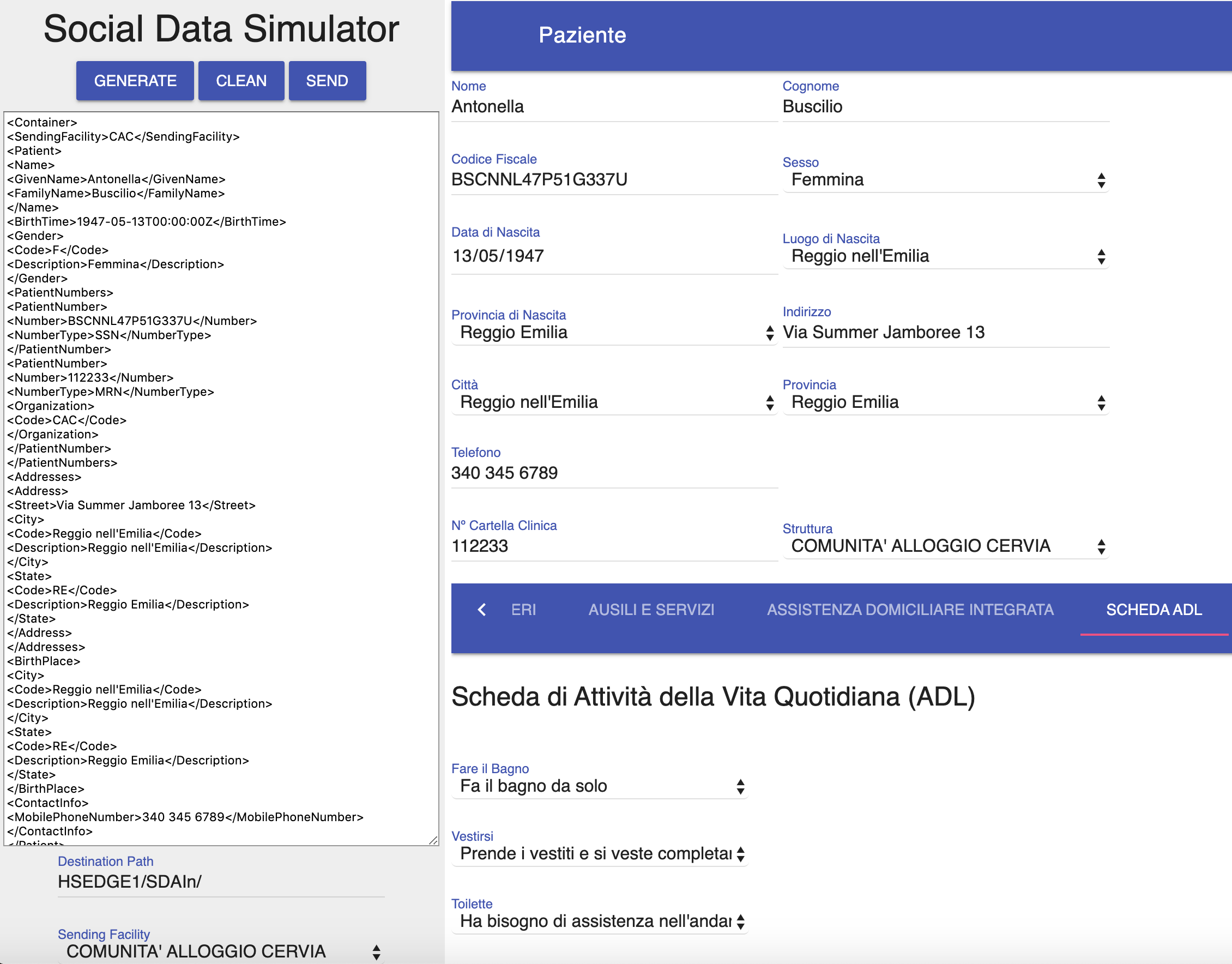 Modello dati standard
Velocissimo per
implementazione
Formato semplice XML-based
Flessibile e robusto
Dossier Sociale
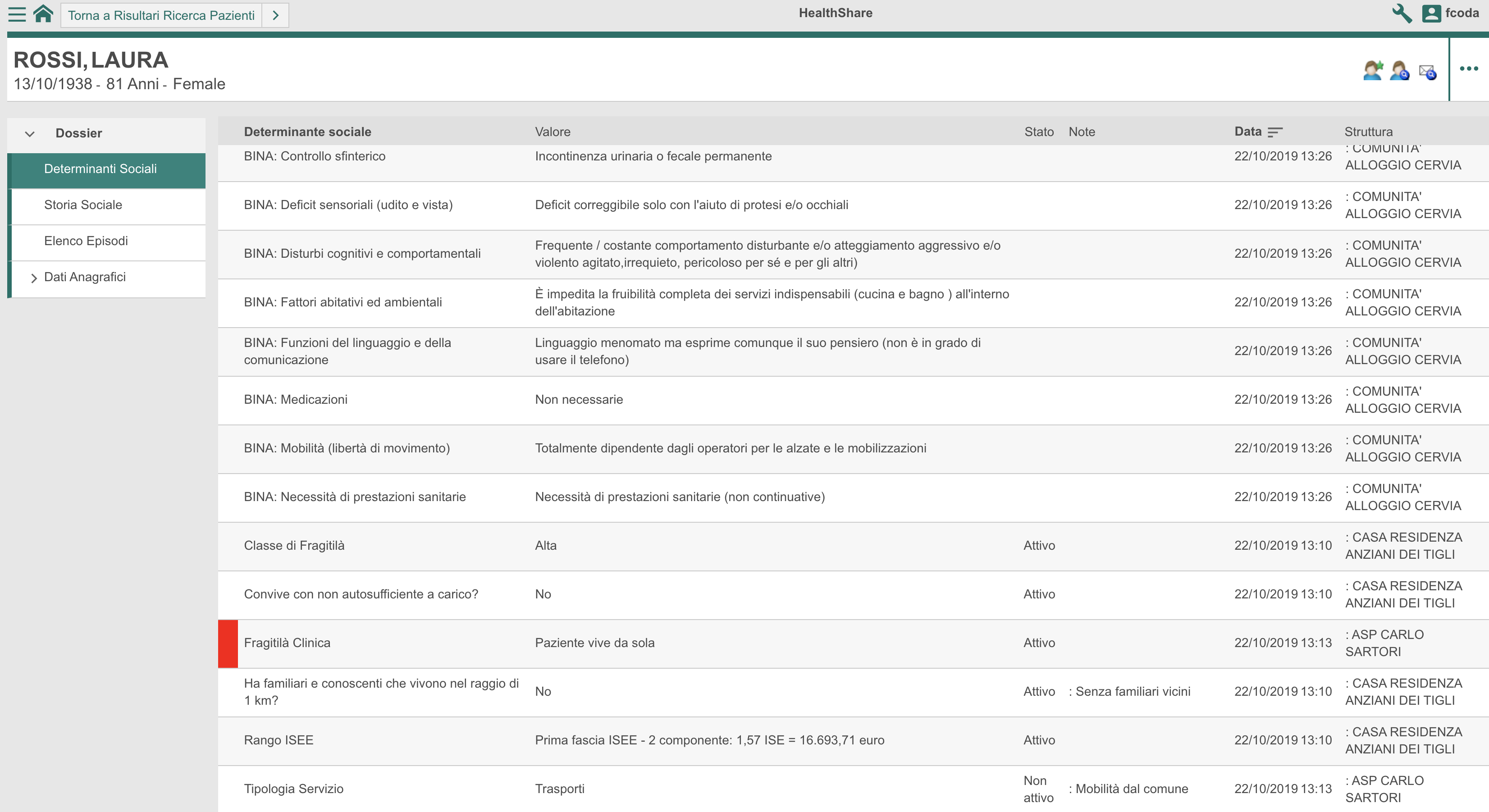 Consolidazione di dati 
da tutte le fonti
Applicativo trasversale
per tutti gli utenti
Identificazione unica
degli assistiti
Applicativo Responsive
per tutti i dispositivi
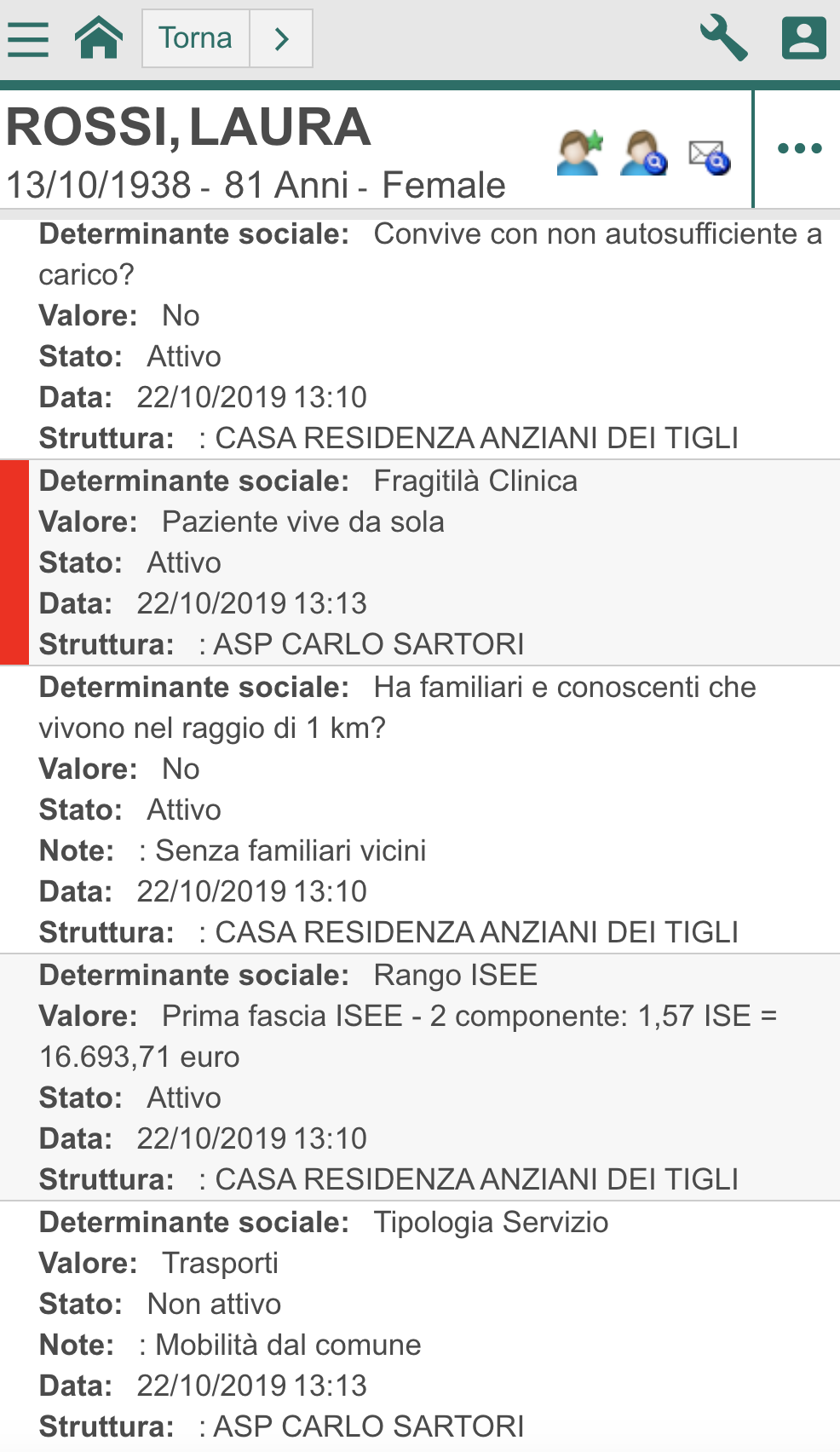 Business Intelligence
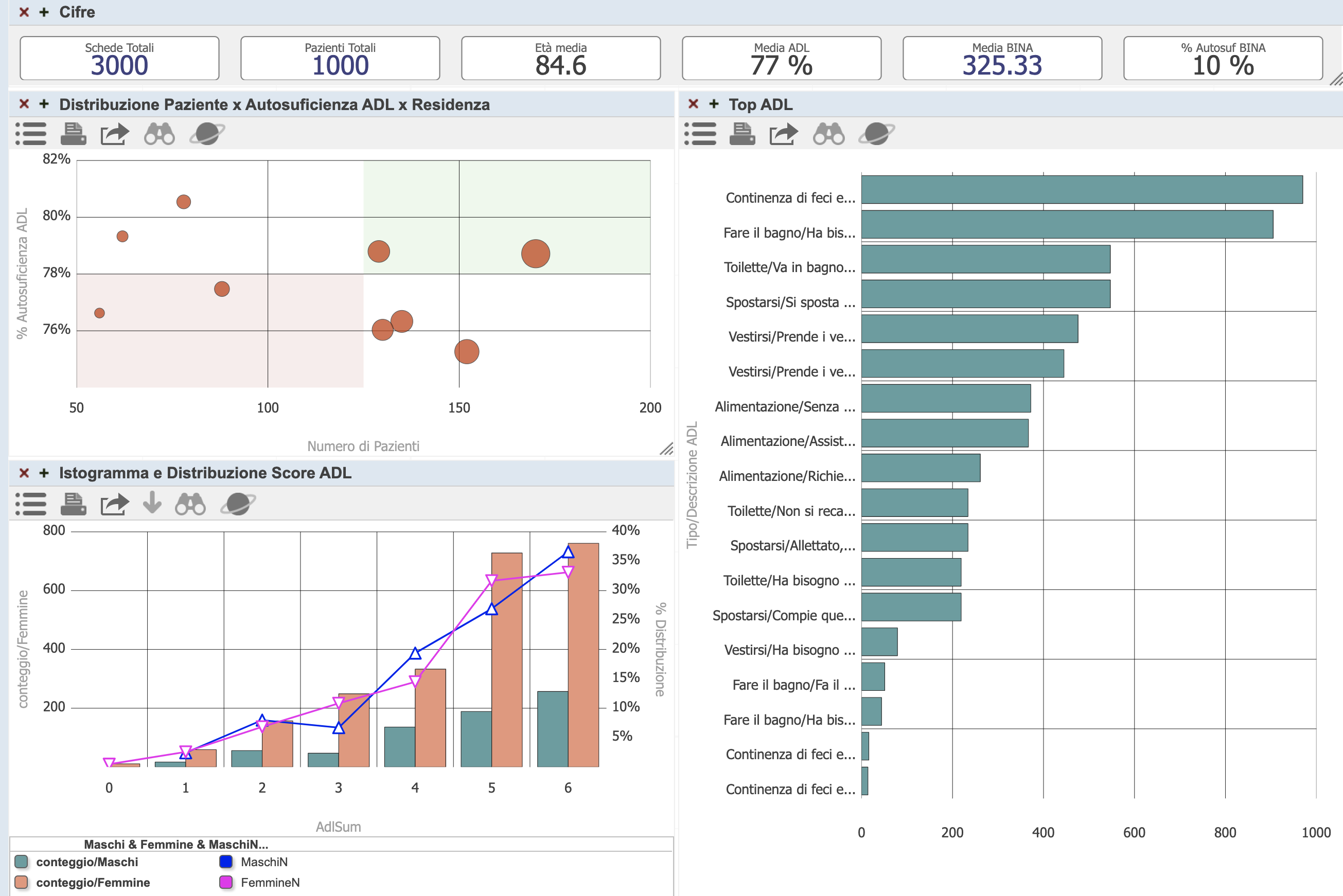 Panoramica Popolazione
Controllo metriche
Identificazione
Evoluzione Politiche
Decisione più informate
Politiche pro-attive
Identificazione Gruppi Assistiti vulnerabili
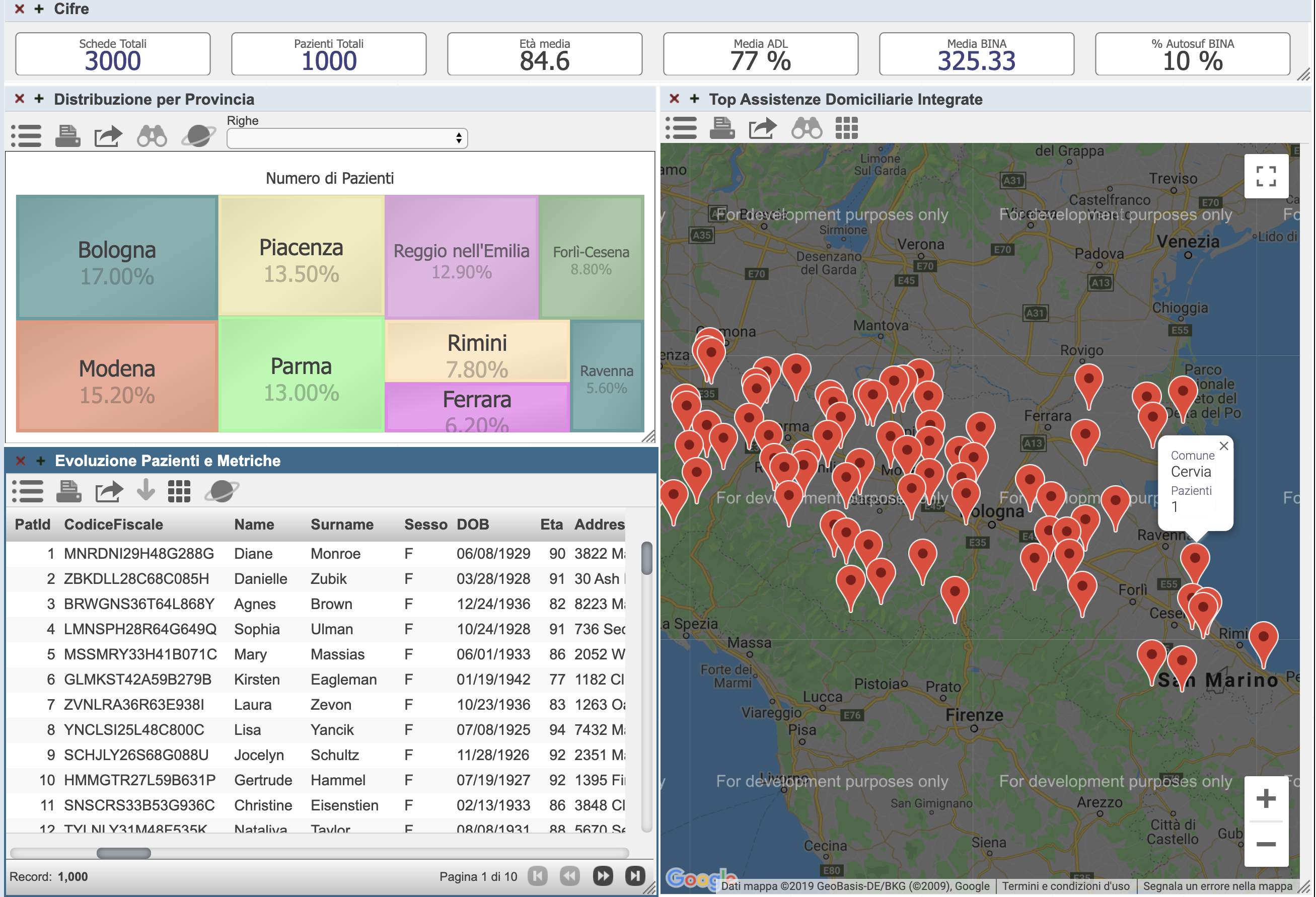 Evidenziazione Condizioni
Geo referenziazione
Liste dettagliate
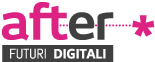 Grazie